GLEON Facilitation and Participation in Working groups
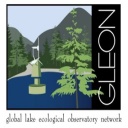 Original presentation and activities developed as part of the GLEON Fellowship Training Program, 
and also presented at GLEON 16, October 2014, Orford, Quebec (E.Read and G. Hong).
Sources:  Kaner et al. 2007, 2014 Facilitator’s Guide to Participatory Decision-making. 2nd and 3rd Eds.
Additions and refinements over time by GLEON‘s Comittee on InClusive Collaboration 


Supported by NSF awards #1137353, #1137327, #1702991 (Macrosystems: GLEON FP and Grassroots Global Network)
.
 
\
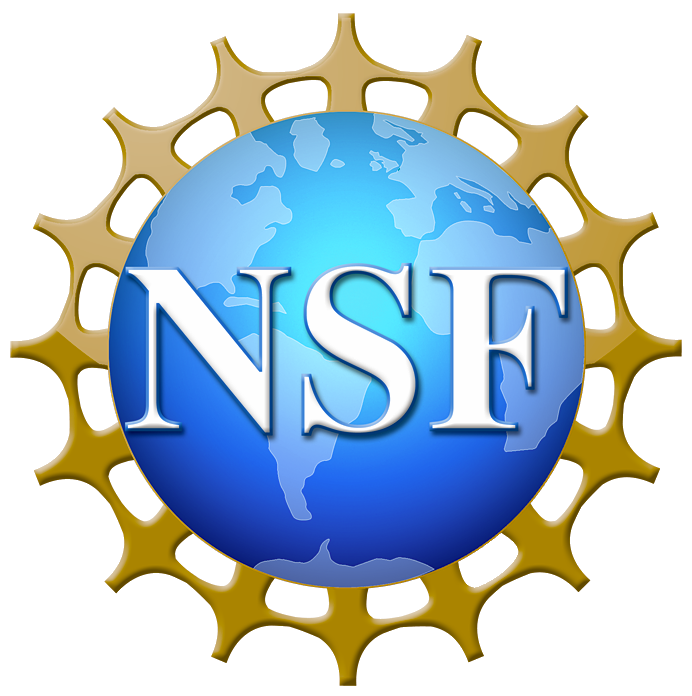 [Speaker Notes: 15 min presentation
Sunday at 16:30- one hour time slot, 15 min presentation followed by discussion.
Start with introductions and which WGs they are moderating- experience with moderating- first time?]
Structure/Topics of the facilitation training
What are good practices in Participatory Groups?
What are the different roles in a group & project?
Which tools and strategies can be used for moderating a WG?
PARTICIPATORY PRODUCTIVE GROUPS
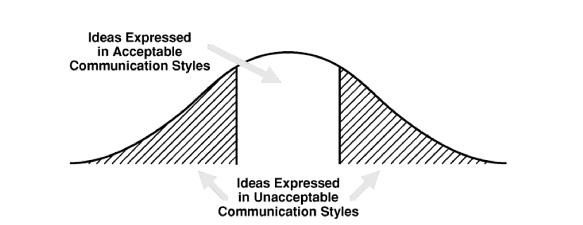 WHAT ARE UNPRODUCTIVE GROUP BEHAVIORS?
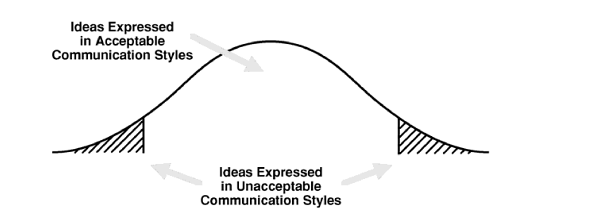 WHAT ARE PRODUCTIVE GROUP BEHAVIORS
Figures from p. 43 and 44 Kaner et al. 2007 Facilitator’s Guide to Participatory Decision-making
PARTICIPATORY GROUPS and ROLES
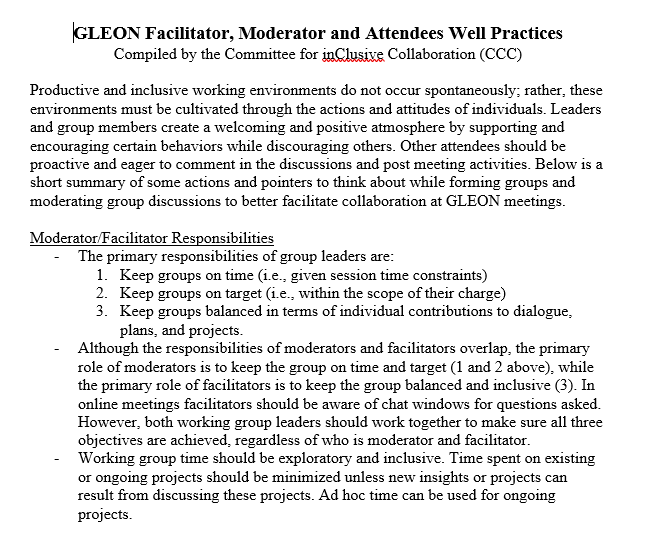 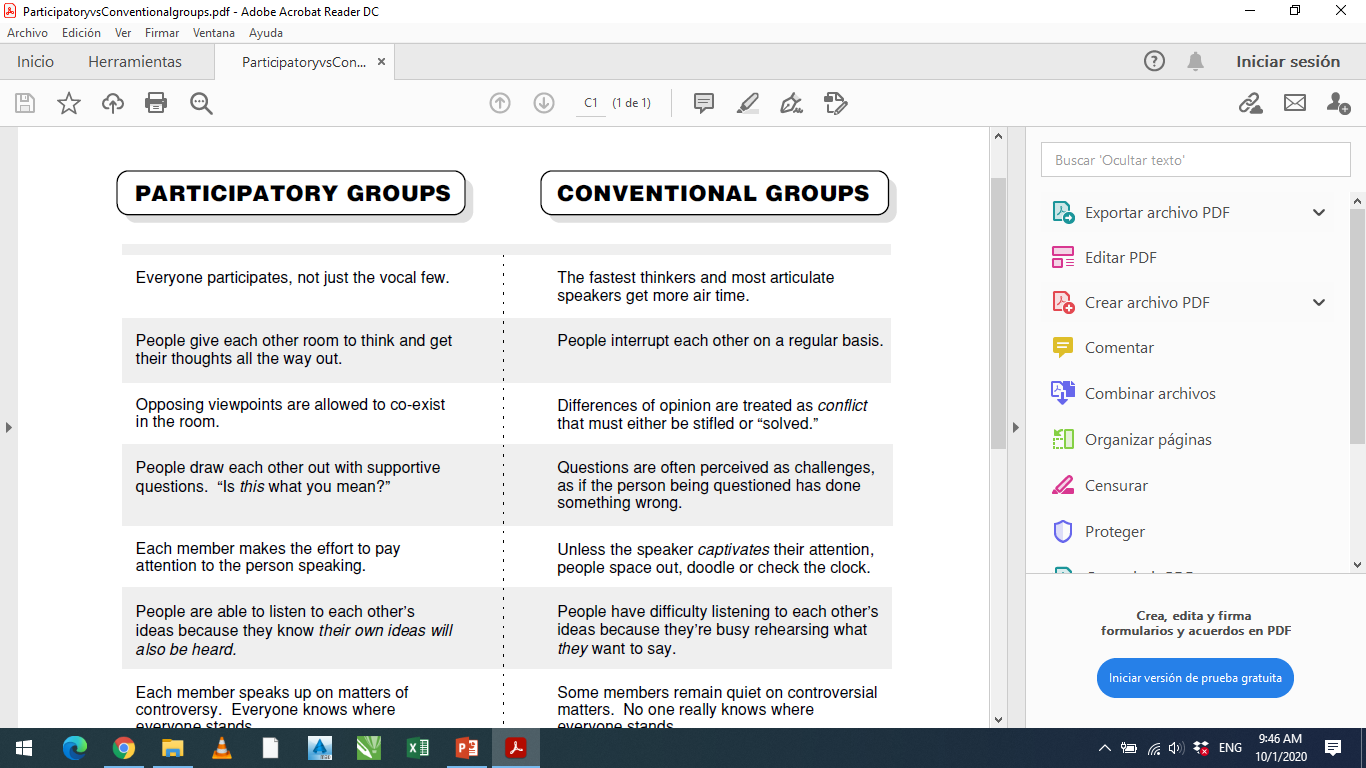 GLEONWellPractice.docx
Participatory vs Conventional groups .pdf
PARTICIPATORY GROUPS vs. CONVENTIONAL
Everyone participates (be active)
People give each other room to think and express their thoughts (avoid interrupting)
Opposing viewpoints are allowed to co-exist
People draw each other out with supportive questions
People are able to listen to each other’s ideas because they know their own ideas will also be heard
When people agree, it is assumed that the decision still reflects a wide range of perspectives
What are the different roles and the expectation of each role in a group?
Participants: every person attending the working group
Be proactive to engage in the discussions and share their thoughts and ideas
Champion: anyone in the working group can propose themself to take the lead on a certain idea discussed during the working group 
The champion is the person that would organize the next steps for turning a working group idea into a research publication
Graduate students and early careers are encouraged to embrace the champion roles
What are the different roles and the expectation of each role in a group?
Moderator 
Keep groups on time (i.e., given session time constraints) 
Keep groups on target (i.e., within the scope of their charge)
Facilitator
Keep groups balanced in terms of individual contributions to dialogue, plans, and projects
Moderating and Facilitating a working group:
Practice being culturally aware
Be mindful to encourage diverse opportunities that are inclusive of native-language, ethnicity, race, gender, age, and expertise 
Speak clearly, slowly, and enunciate. Avoid colloquialisms and abbreviations.
Proactively engage individuals who appear interested but are quiet
Provide ample opportunities for questions, requests, and feedback. Invite the least senior members to share input first
Give context as to what happened in the working group previously for newcomers 
Document working group process and participants
Moderating and Facilitating a working group:
Actively listen and provide feedback: we encourage working group leaders to spend the majority of their WG time listening and not dominating the discussion
Observe actions and gestures to gauge people’s level of interest
Ask questions constructively to invite participation
Summarize important points, concepts, and ideas for the group in text. This will help non-native English speakers
Offer tools and techniques to keep the group moving if progress slows
Point out digressions and try to keep the group on target 
Encourage the group to work together to articulate clear next steps for projects
Source: Kaner et al. 2007, 2014
Idea
‘the groan zone’
Divergent thinking
Convergent thinking
New topic
Familiar opinions
Diversity of ideas
Decision point
Refinements
Refinements
Consolidated thinking
Diverse perspectives
Time
[Speaker Notes: Facilitator can step up in the “groan zone”
Know better- do better]
Moderating and Facilitating a working group
Tools and Strategies:
Organizing the flow of a discussion
Broadening participation
Helping individuals make their points
Managing divergent perspectives
Techniques for focusing a discussion
Further process management considerations 
Introducing an open discussion
Tolerating silences
Kaner et al., 2014
[Speaker Notes: Get suggestions here on techniques: parking lot, queing]
Structure/Topics of the facilitation training
What are good practices in Participatory Groups?
What are the different roles in a group & project?
Which tools and strategies can be used for moderating a WG?